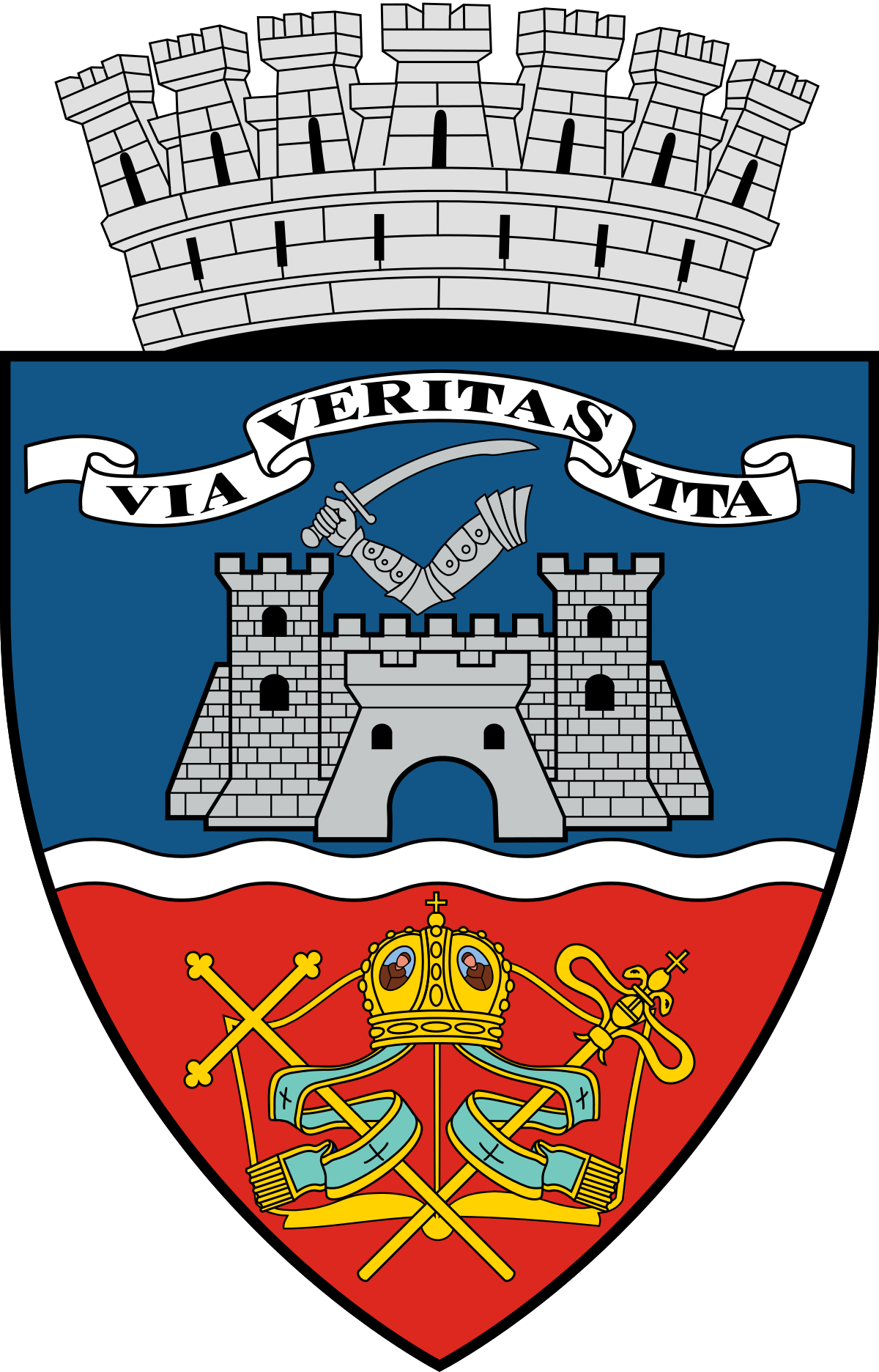 BILANȚ OBIECTIVE 2022
PRIMĂRIA MUNICIPIULUI ARAD
73 DE OBIECTIVE ÎNDEPLINITE ÎN 2022ÎN VALOARE DE 524,049,684= 104,809,936 EURO
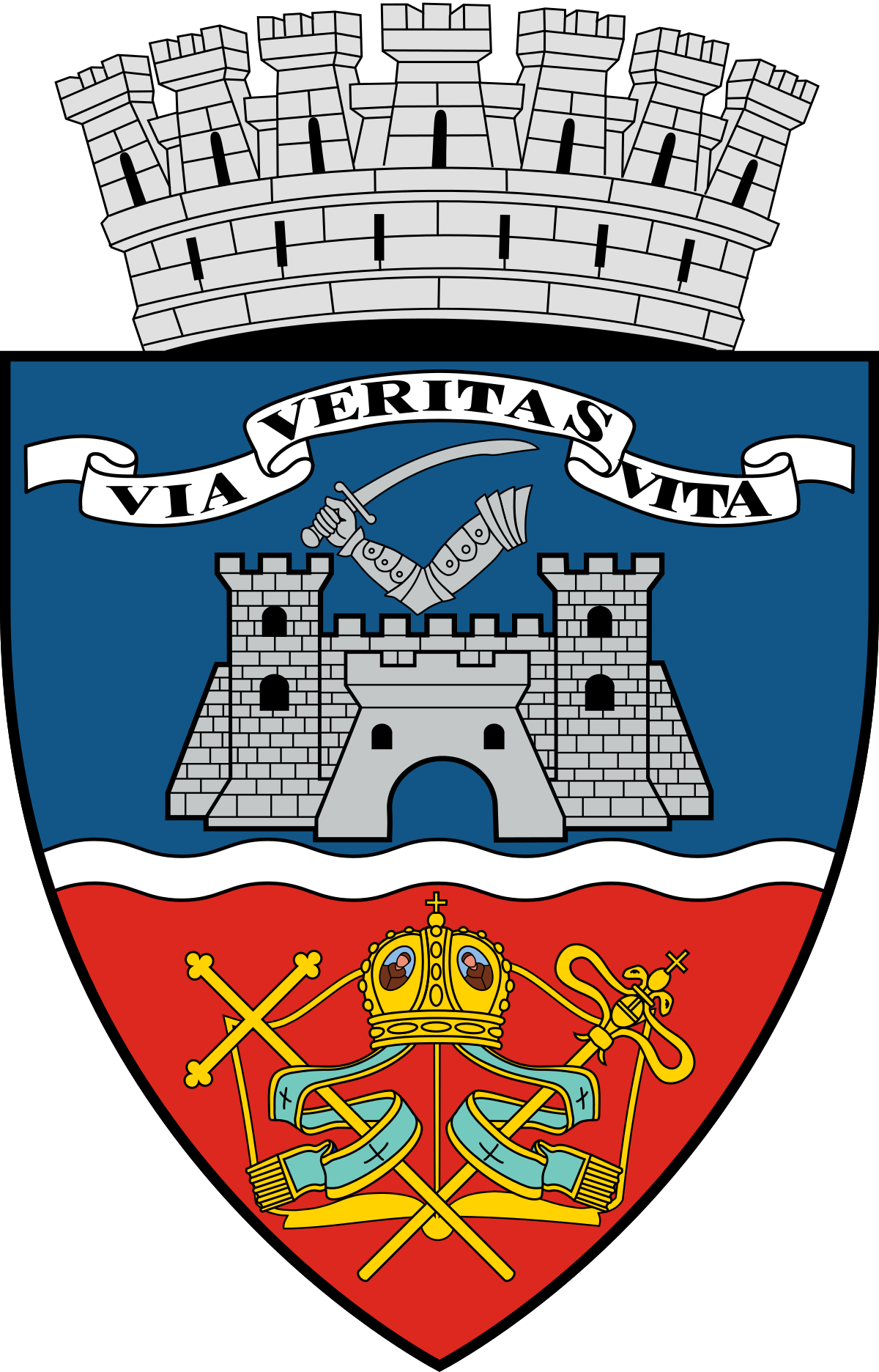 OBIECTIVE REALIZATE ÎN IANUARIE
Digitalizarea instituției prin crearea unui site nou și a unui portal de servicii electronice pentru cetățeni  
Demarare proiect Integritate si responsabilitate în administrația publică arădeană
2,087,022 RON


302,260 RON
OBIECTIVE REALIZATE ÎN FEBRUARIE
Toaletare și corecție arbori 
Curățenie de primăvară
Eveniment Ziua Îndrăgostiților
1,988,791 ron
Contract
Sponsorizare
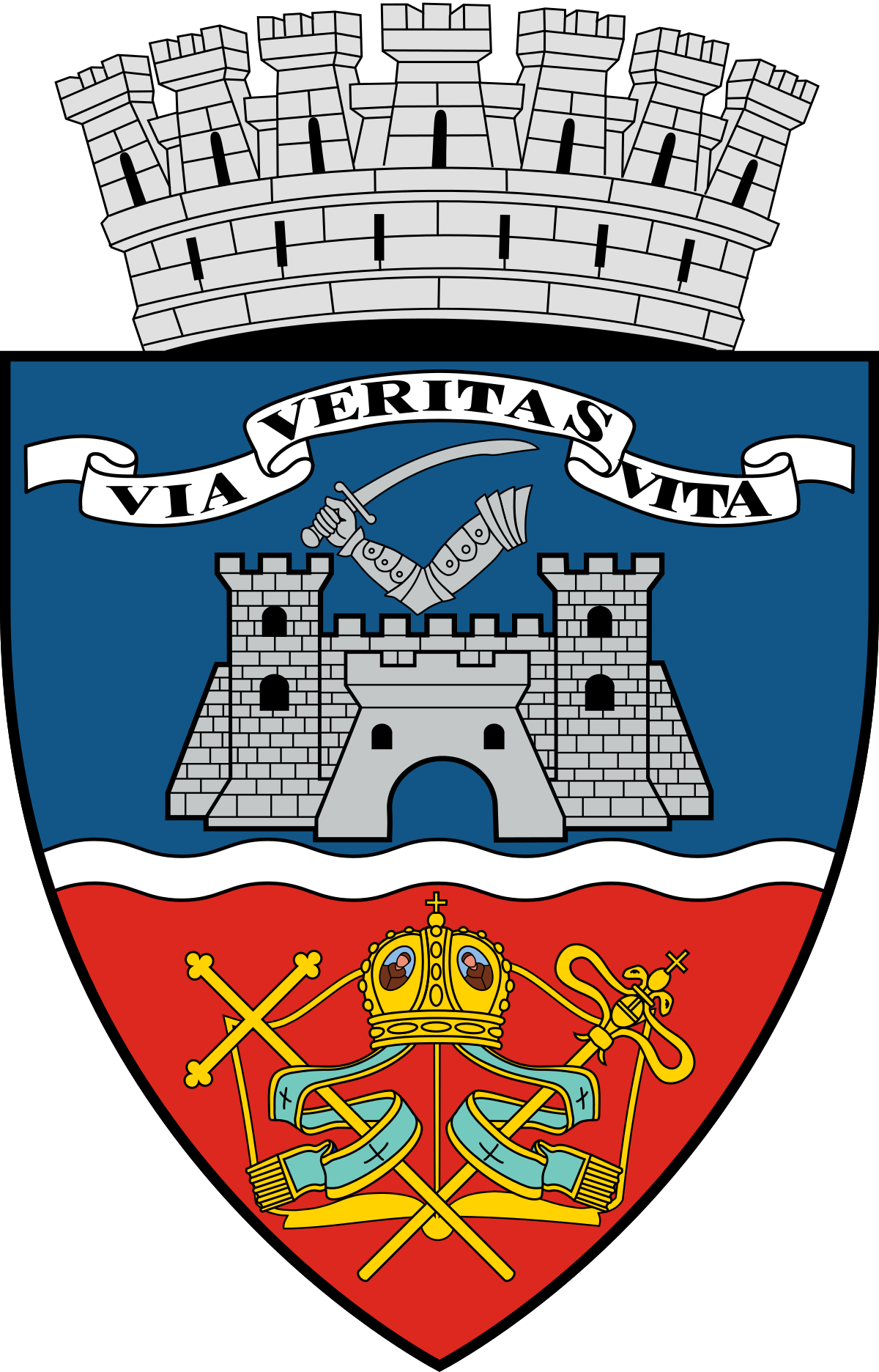 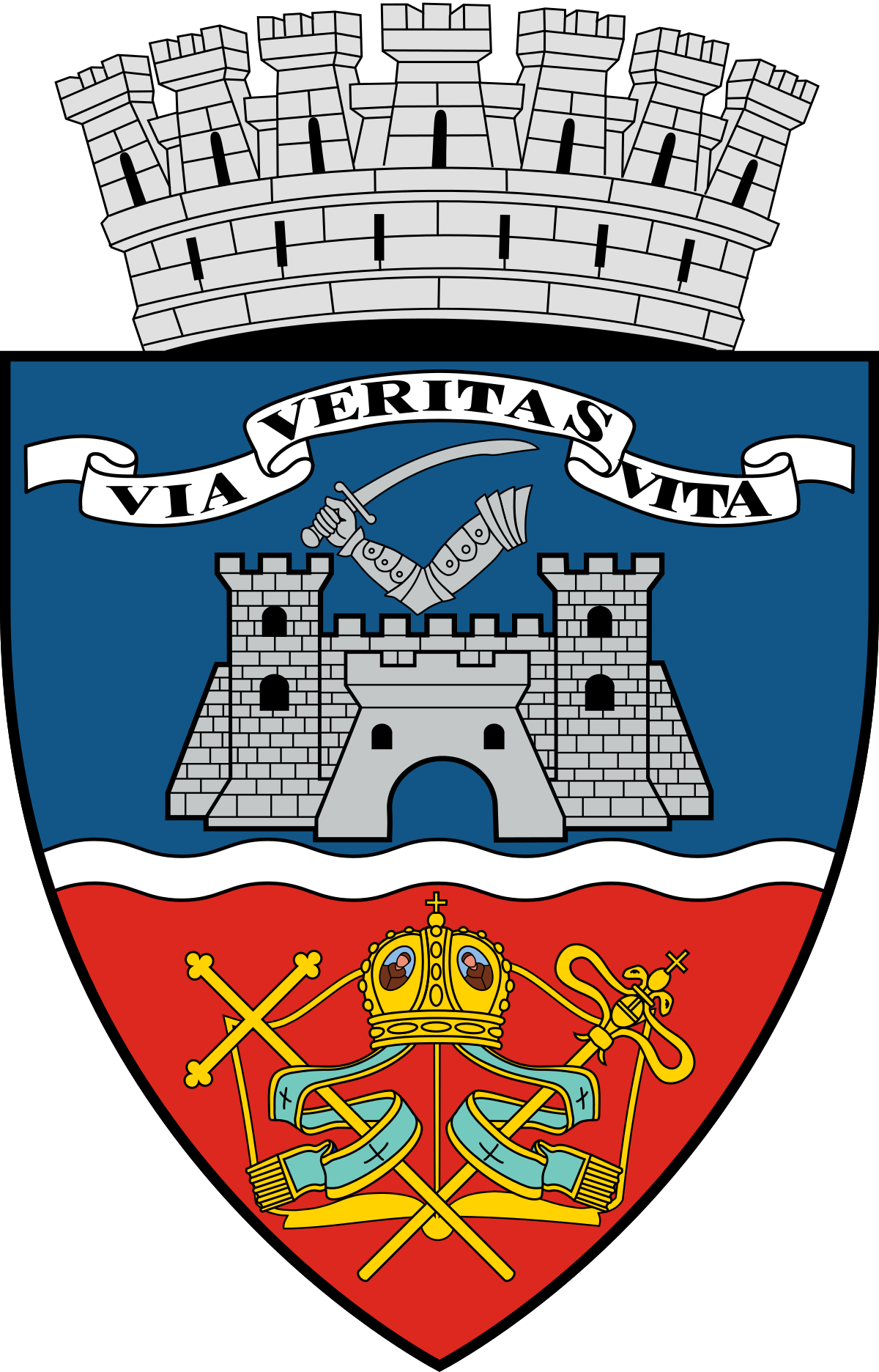 OBIECTIVE REALIZATE ÎN MARTIE
27,664,833 ron

2,247,129 ron

458,630 ron
Lucrările de amenajare a zonei de agrement de pe strada Mărului
Reabilitare bloc operator Spitalul Municipal

Reabilitarea acceselor pe Faleza Mureșului
OBIECTIVE REALIZATE ÎN APRILIE
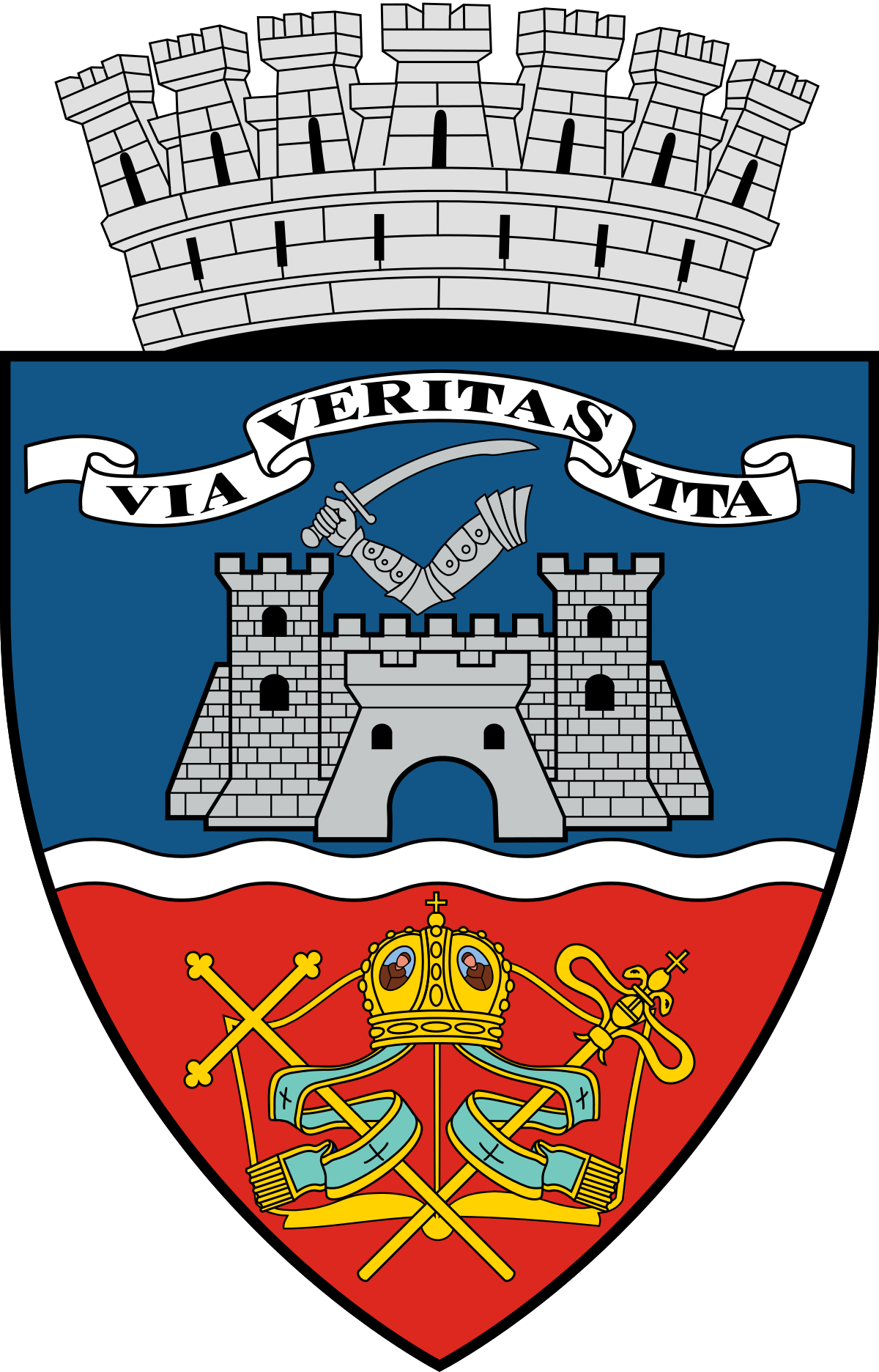 Târg de Paști
Demararea investiției de construire a noului pod peste râul Mureș
 Amplasarea de pardoseli din tartan în locurile de joacă din municipiul Arad
Dezinsecție în municipiul Arad
Amenajare sens giratoriu Podgoria
Plantarea a peste 2500 copaci în municipiul Arad
Achiziția a 14 tramvaie noi doar în cursul anului 2022
Reabilitare exterioară și iluminat arhitectural la Teatrul ”Ioan Slavici” Arad
104,407 ron
227,398,839 ron
8,813,542 ron
1,180,159 ron
46,400 ron
450,000 ron
28,788,480 ron
10,763,074 ron
OBIECTIVE REALIZATE ÎN MAI
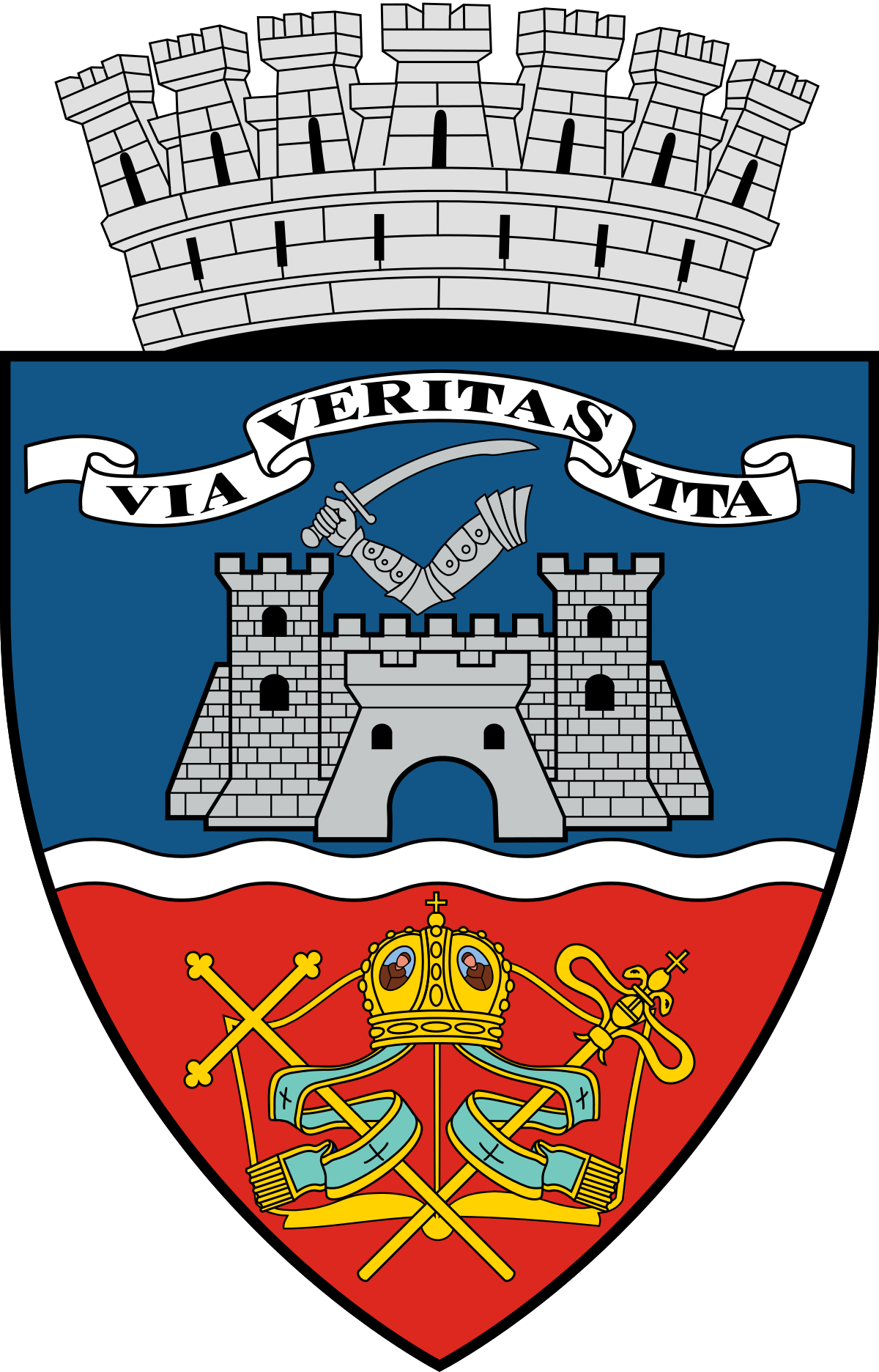 Finalizarea parcărilor și acceselor de pe strada Udrea
Demolarea locuințelor ilegale situate pe terenul, proprietate a municipiului Arad, de pe strada Sabinelor și strada Mărului.
Parcare strada Voinicilor
Dezinsecție în municipiul Arad II
467,075 ron

210,557 ron

887,246 ron
Contract
OBIECTIVE REALIZATE ÎN IUNIE
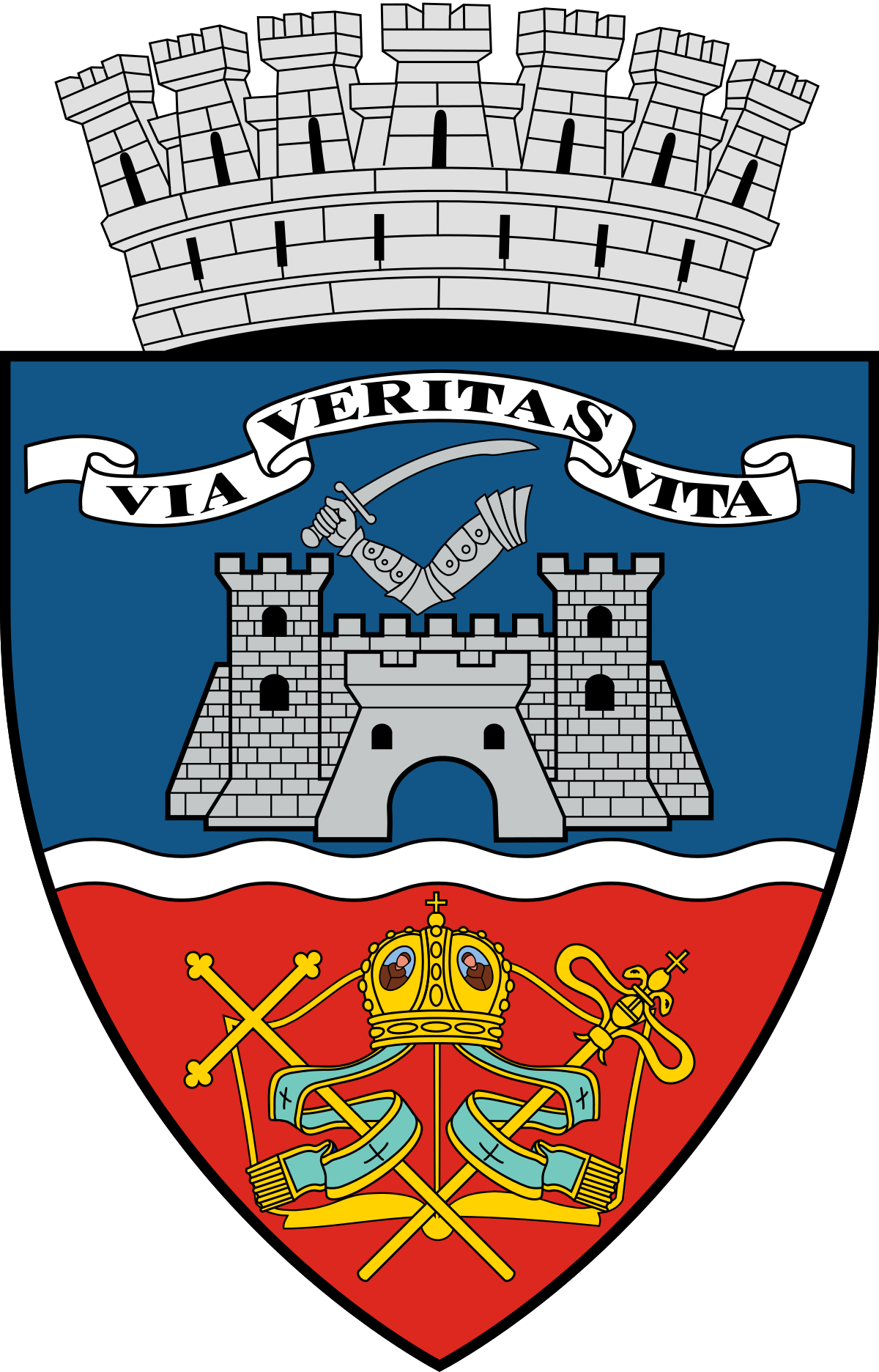 sponsorizare
parteneriat
1,294,813 ron
143,030 ron
parteneriat
Contract
75,000 ron
657,412 ron
29,987 ron
Festivalul Berii ediția 2022
 Aradul a fost în 2022 gazdă a evenimentului Rally the Globe.
 Reabilitare învelitoare și șarpantă la Palatul Administrativ
 Restaurarea Fântânii Cap De Leu din Parcul Eminescu, 
Am organizat întâlniri cu cetățenii în 19 locații 
Dezinsecție în municipiul Arad III
Festival Folk Maris
Finalizarea parcărilor de pe strada Neculce
Evenimente cu ocazia Zilei de 1 iunie în cartierele Aradului
OBIECTIVE REALIZATE ÎN IULIE
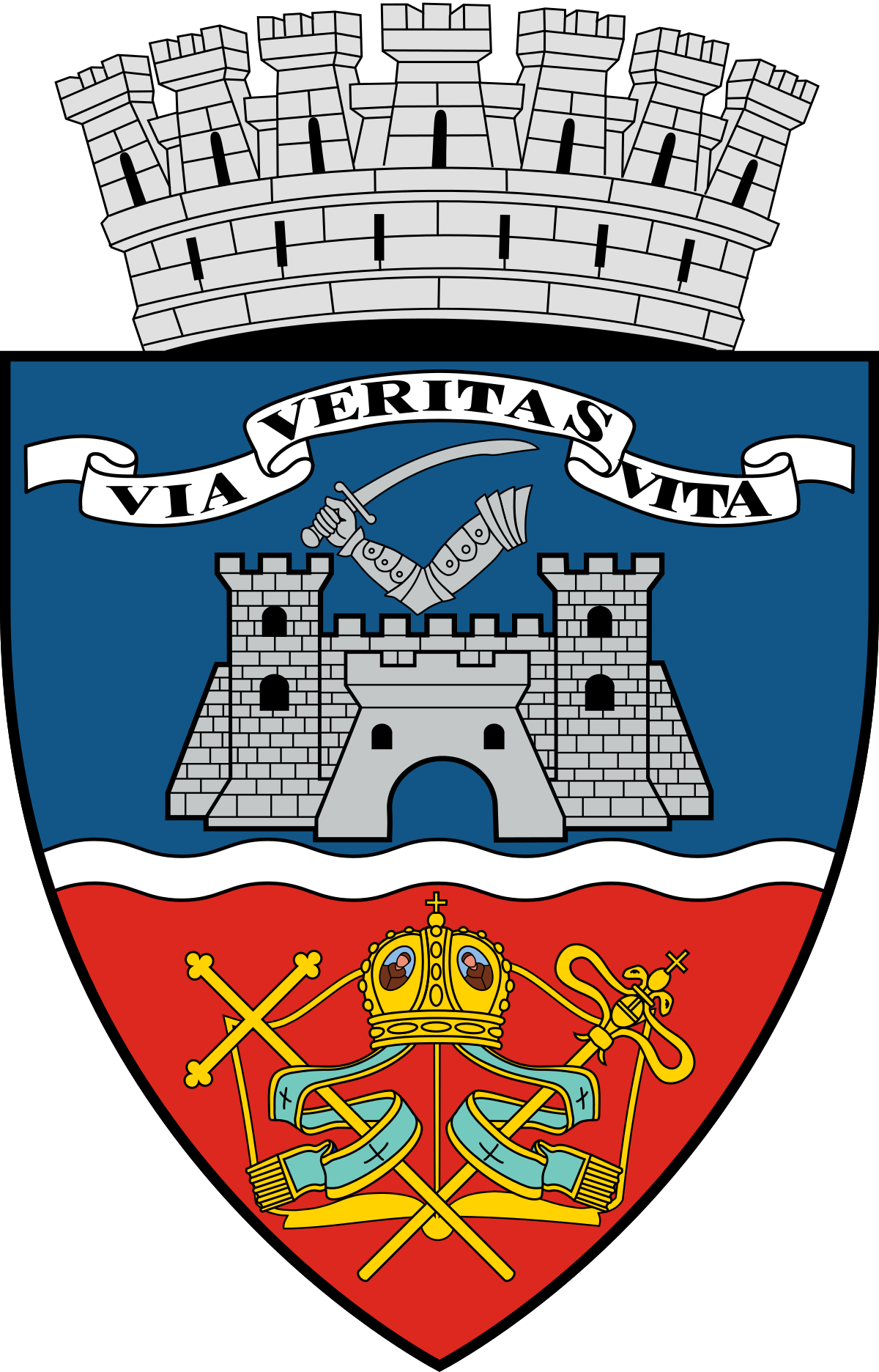 Sponsorizare
contract
1,388,947 ron
contract
Sponsorizare
1,020,000 ron
Disputarea Supercupei României ediția 2022 pe arena Francisc Neuman
Deratizare si dezinsectie municipiul Arad
Finalizare strada Alba Iulia
Toaletare și igienizare GCA
 Desfințarea gardului din jurul Piațetei Uta și reamenajarea zonei. 
 Lucrări susținute de spălare și igienizare a Bulevardelor din municipiul Arad
OBIECTIVE REALIZATE ÎN AUGUST
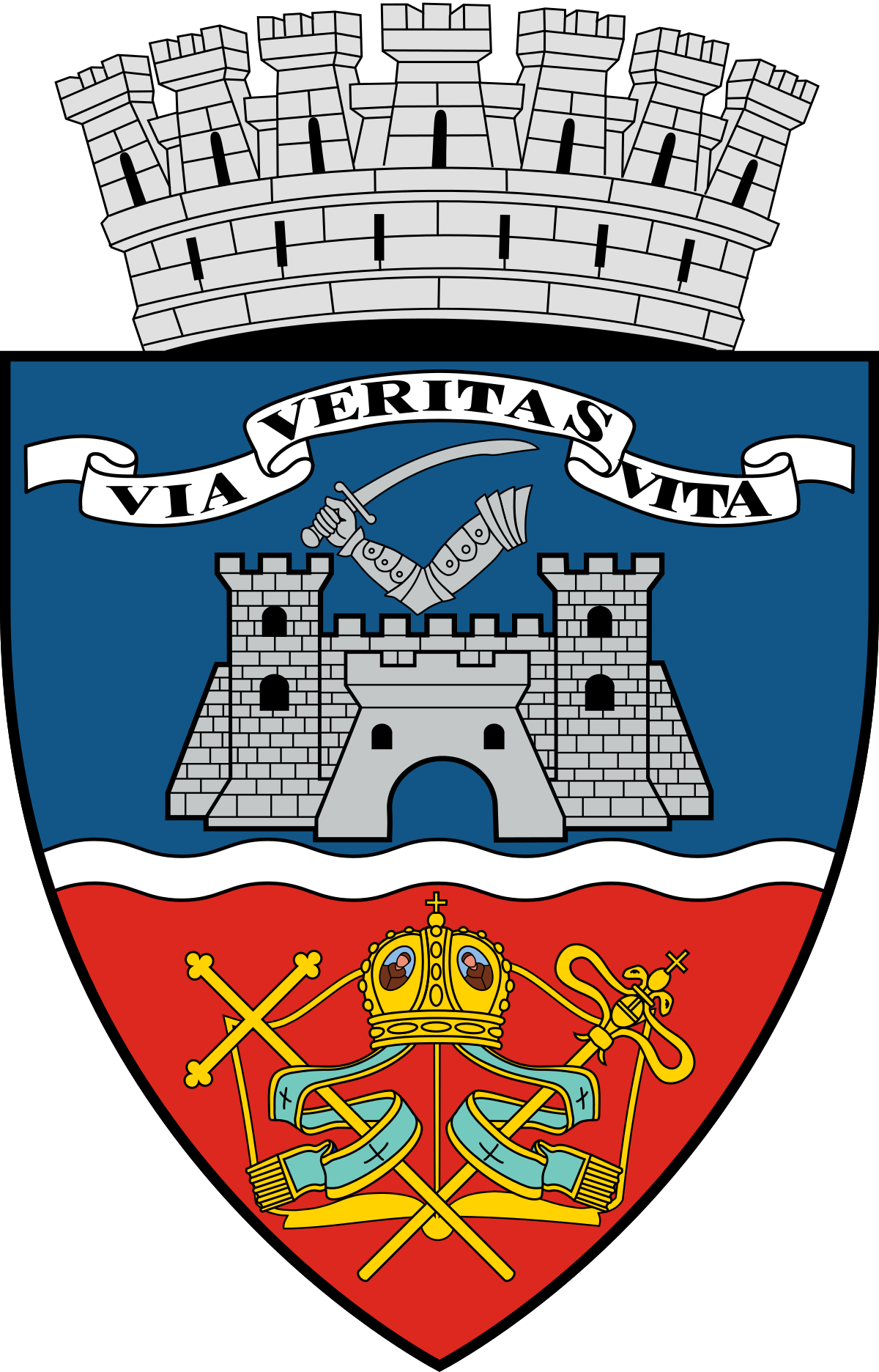 460,088 ron
75,000 ron
1,057,884 ron
Sponsorizare
sponsorizare
24,353,350 ron
205,700 ron
Zilele Aradului 2022 – un eveniment apreciat de către arădeni
Picnic Festival
Finalizare strada Bihorului
Festivalul de Șah
Festivalul Symphonic Experience
 Achiziția a 10 autobuze electrice
Refacerea ceasului si a mecanismului din Turnul Palatului Administrativ
OBIECTIVE REALIZATE ÎN SEPTEMBRIE
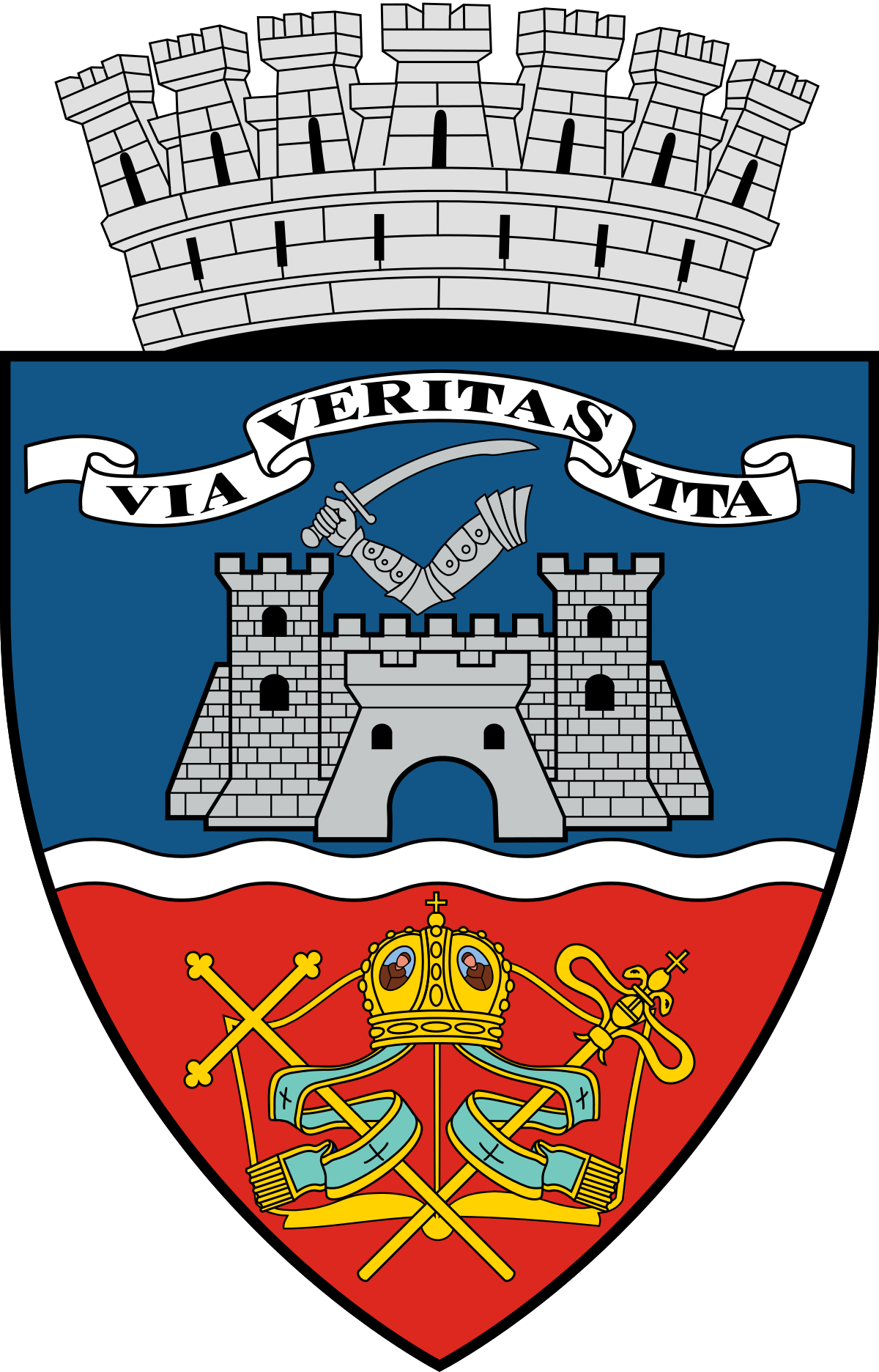 Reabilitarea sistemului de canalizare pluvială din Micalaca Zona 300 (SP5) (Pasaj Voinicilor)
Zilele Culturii Sârbe
JazzAr
Festivalul Rock Maris
Gala de Opera Open Air
Finalizarea primului tronson din proiectul „Refracție linie tramvai -Strada Pădurii”
 Atragerea investiției private: Parc comercial AFI în cartierul Aurel Vlaicu
324,273 ron
7000 ron
parteneriat
76,742 ron
parteneriat
117,661,387 ron
parteneriat
OBIECTIVE REALIZATE ÎN OCTOMBRIE
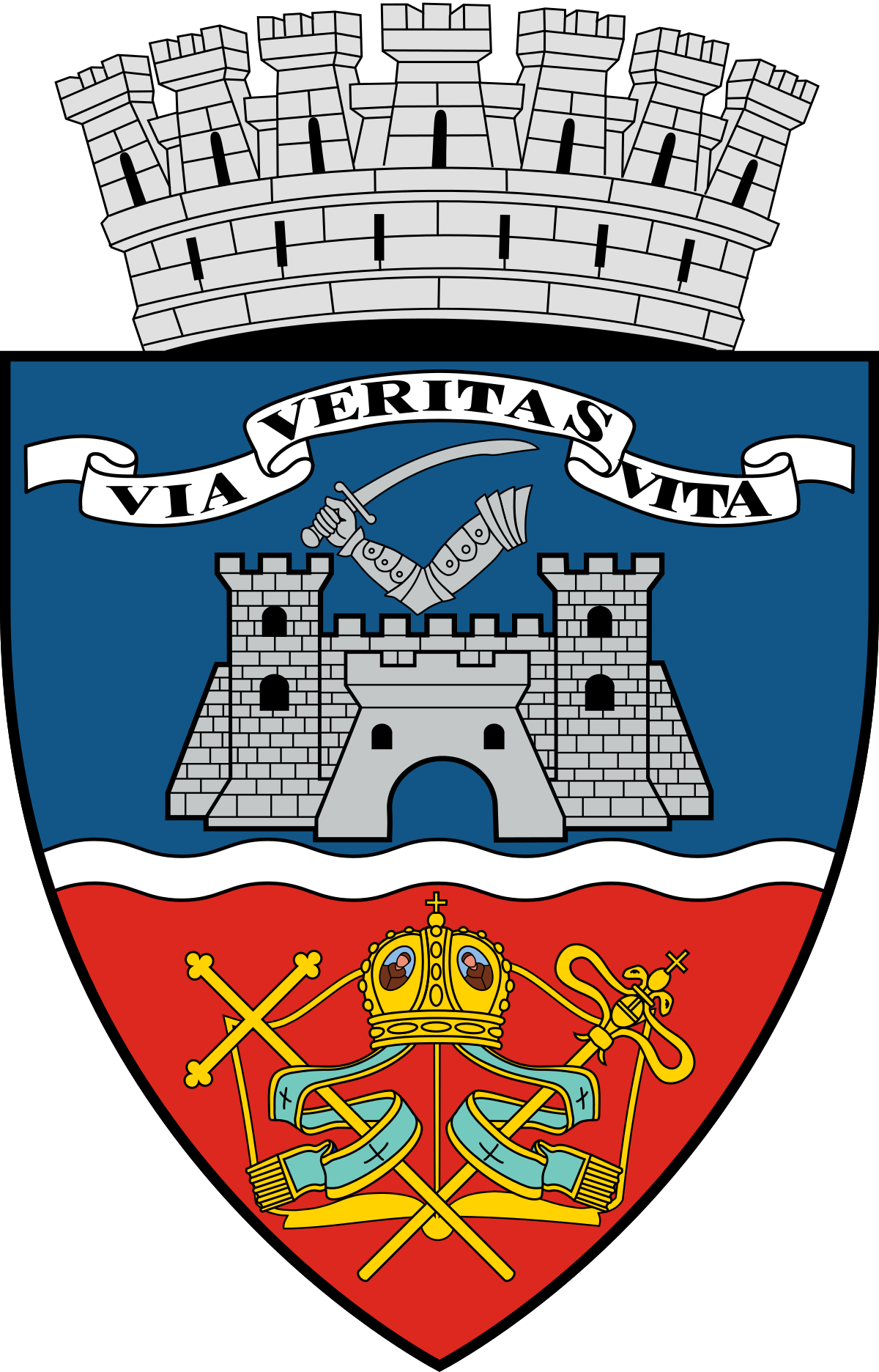 35,000 ron
70,000 ron
958,455 ron
141,067 ron
Contract
40,000 ron
1,191,670 ron
692,527 ron
971,520 ron
1,904,000 ron
10,260,175 ron
Zilele Culturii Austriece
Ziua Vârstnicului
Finalizare cvartal Aristide Dragomir
Festivalul Vinului
Curățenie de toamnă
Balul Comunității Arădene
   Refacere zona si parcări în Colonia UTA
  Refacerea aleilor principale din Cimitirele „Eternitatea” și „Pomenirea”
   Finalizarea investiției „Teren de sport și loc de joacă” în cartierul GAI.
Amplasarea a 250 de module pentru colectarea selectivă a deșeurilor în 41 de 
locații din cartierele Alfa și Confecții.
              Finalizarea lucrărilor la Parcul din Micalaca Zona 300.
OBIECTIVE REALIZATE ÎN NOIEMBRIE
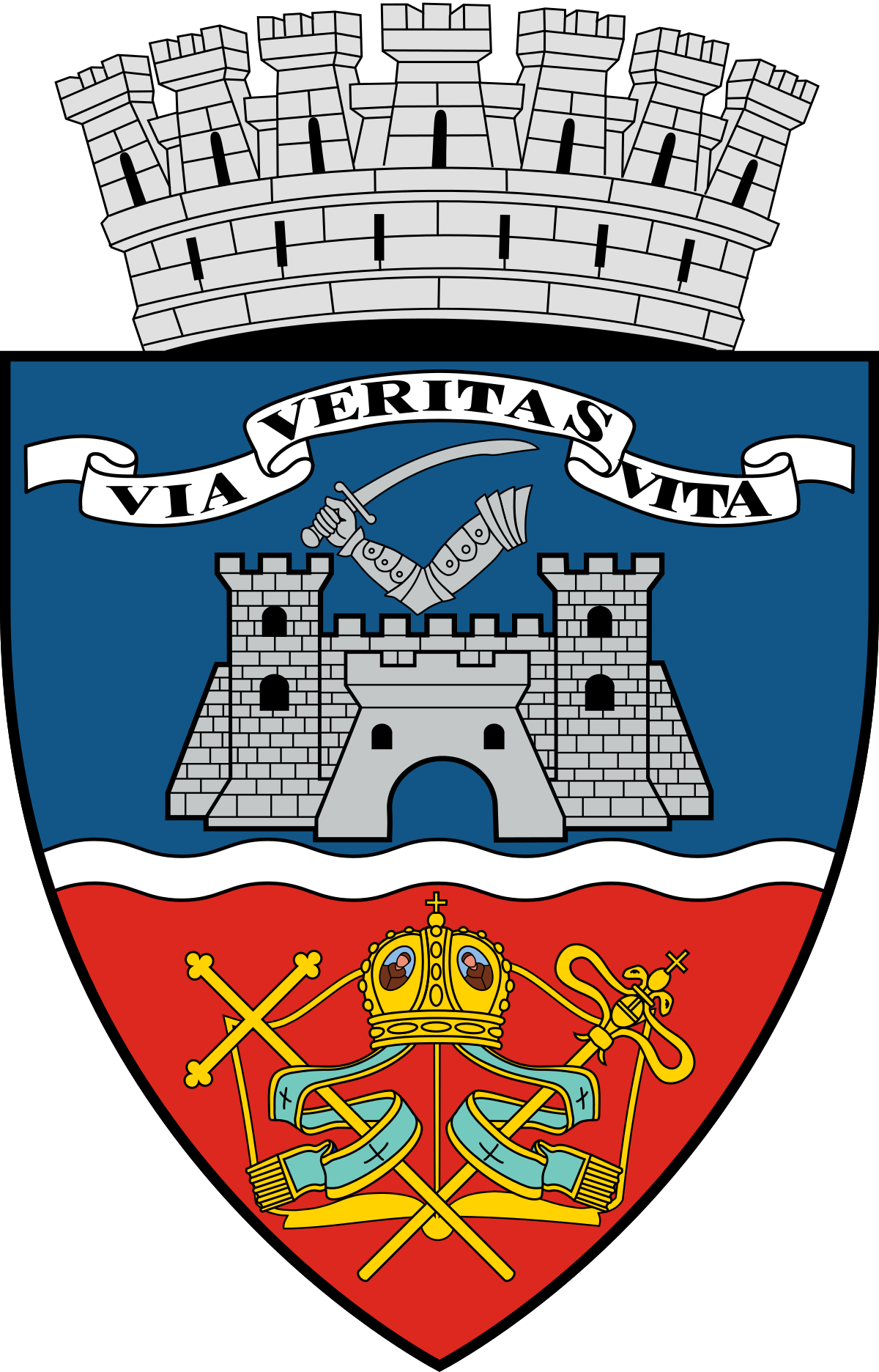 Sponsorizare
30,000 ron
4,258,750 ron
273,000 ron
8,809,255 ron
324,511 ron
Amplasarea unui pumptruck modular în Parcul Aventura Voinicilor 
   Înlocuirea tuturor meselor din Piața Mihai Viteazul Arad
 Finalizarea modernizării terenului de sport de la Colegiul Național „Moise Nicoară” Arad
  Amenajarea unei noi biblioteci în incinta Colegiului Național „Moise Nicoară” Arad
   Implementarea în municipiul Arad a celui mai modern sistem de E-ticketing din România.
Finalizare strada Minerva
OBIECTIVE REALIZATE ÎN DECEMBRIE
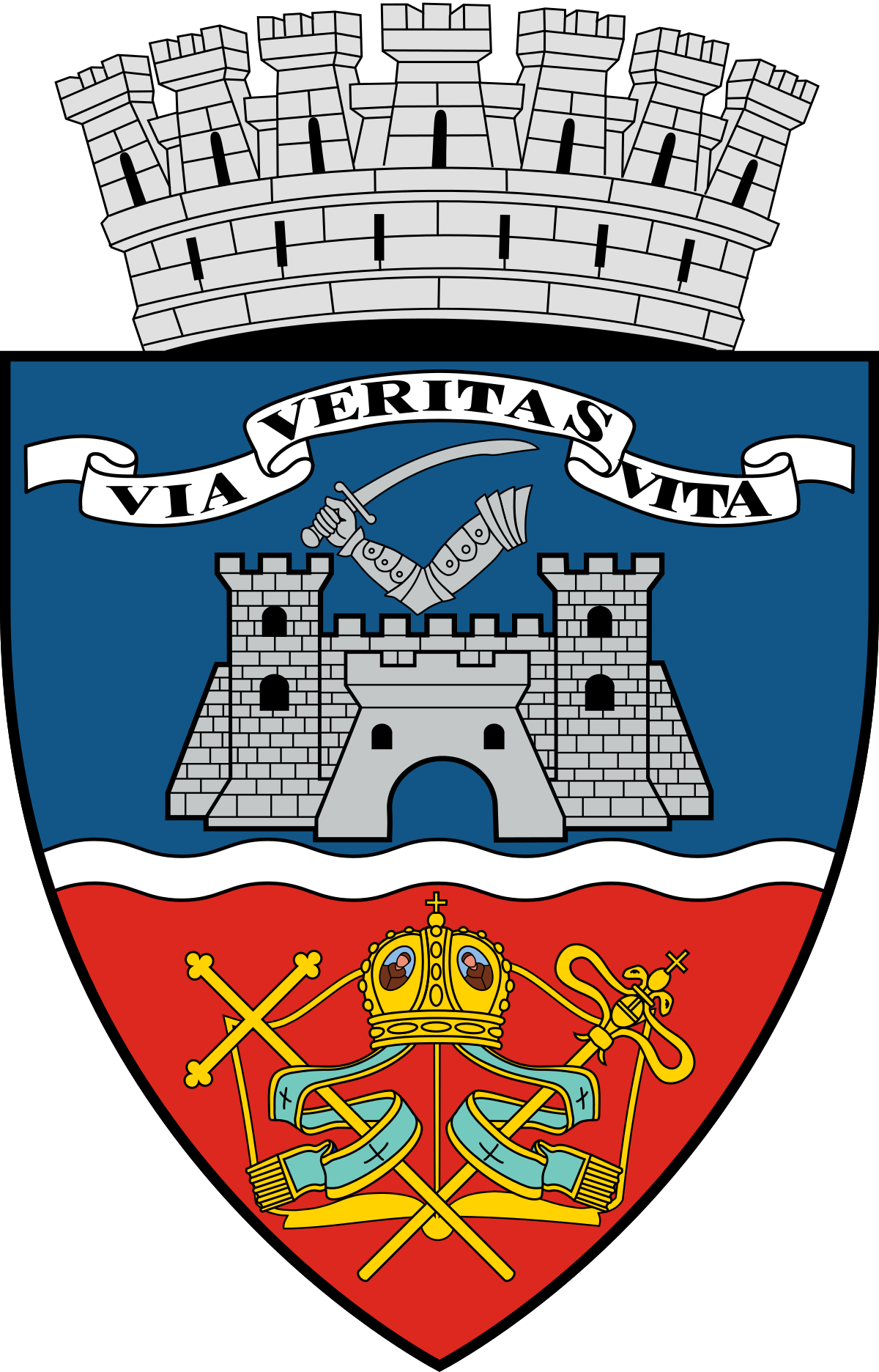 Programul „Masa Caldă” în școli. Peste 1600 de elevi defavorizați din municipiul Arad vor beneficia de masa caldă
Amenajarea scuarului din spatele Tribunalului, o investiție în parteneriat cu societatea civilă
Modernizare rețele termice în municipiul Arad
Distribuire ajutoare alimentare de la UE
Gala Clădirilor Istorice
Deratizare în municipiul Arad
Târgul de Crăciun
Program guvernamental

Sponsorizare
30,384,300 ron
Program european
45,748 ron
419,839 ron
550,810 ron
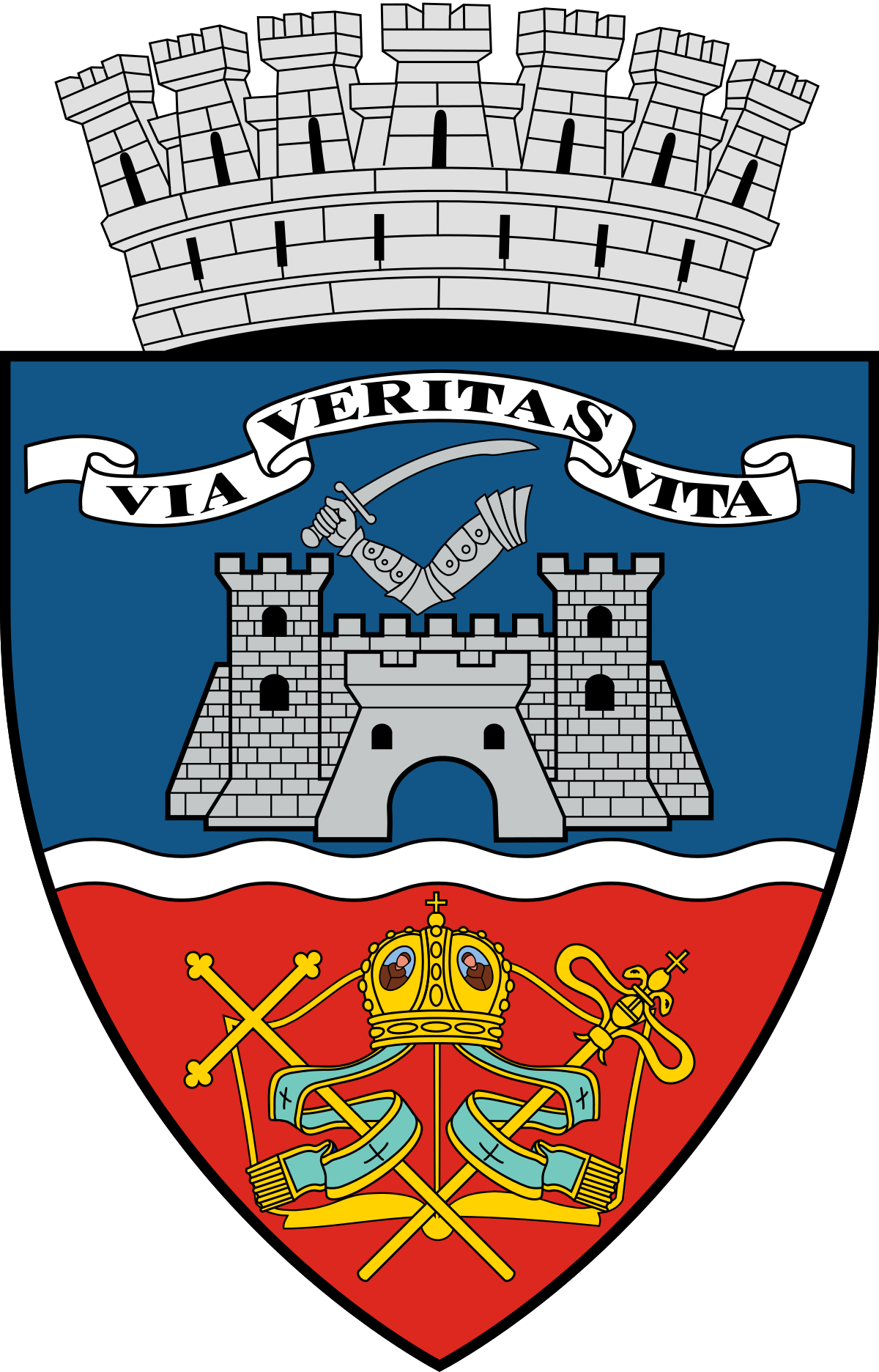 CE NE PROPUNEM PENTRU 2023
PROIECTE DEPUSE PE FONDURI EUROPENE
ÎN VALOARE DE :1.271.883 ron = 254.376.728 euro
PLANUL NAȚIONAL DE REDRESARE ȘI REZILIENȚĂ PNRR
17.710.272 ron
14.629.658 ron
21.773.062 ron
17.930.206 ron
17.544.748 ron
23,182,500 ron
11.177.791 ron
25.838.851 ron
Centre de colectare prin aport voluntar
Extinderea și modernizarea sistemului de colectare separată a deșeurilor în Municipiul Arad prin achiziția și amplasarea de insule ecologice digitalizate
Renovarea energetică a blocurilor de locuinţe din Municipiul Arad (cererea nr. 1)
Renovarea energetică a blocurilor de locuinţe din Municipiul Arad (cererea nr. 2)
Renovarea energetică a blocurilor de locuinţe din Municipiul Arad (cererea nr. 3)
Renovarea energetică a blocurilor de locuinţe din Municipiul Arad (cererea nr. 4)
Renovarea energetică a blocurilor de locuinţe din Municipiul Arad (cererea nr. 5)
Renovarea energetică a blocurilor de locuinţe din Municipiul Arad (cererea nr. 6)
PLANUL NATIONAL DE REDRESARE ȘI REZILIENȚĂ PNRR
11.177.791 ron
13.946.991 ron
9.610.656 ron
1.266.502 ron
15.847.799 ron
11.205.629 ron
8.571.913 ron
35.021.544 ron
31.133.698 ron
Reabilitare termică și modernizare clădiri Unități de Învățământ secundar Inferior din Municipiul Arad-Școala Gimnazială „Caius Iacob”
Reabilitare termică și modernizare clădiri unități de învățământ secundar superior din Municipiul Arad – Colegiul Național Vasile Goldiș
Reabilitare termică și modernizare clădiri unități de învățământ secundar superior din Municipiul Arad – Liceul Național de Informatică Arad
Reabilitare termică și modernizare clădiri unități de învățământ preșcolar - Grădinița cu Program normal PN10 „Mugurel”
Reabilitare termică și modernizare clădiri unități de învățământ secundar superior – Liceul de Arte „Sabin Dragoi”
Reabilitare termică și modernizare clădiri unități de învățământ secundar superior – Liceul cu Program Sportiv
"Reabilitare termică clădiri unități de învățământ din Municipiul Arad – Liceul Teoretic ,,Adam MullerGuttenbrunn”"
Reabilitare termică  la Liceul Tehnologic de Industrie Alimentară
Amenajare Campus Preuniversitar Tehnologic
PLANUL NAȚIONAL DE REDRESARE ȘI REZILIENȚĂ PNRR
5.484.230ron
2.888.000 ron
77.179.321 ron
304.909.576 ron
40.021.944 ron
500.000.000 ron
318.500 ron
Reabilitare termică clădire Teatrul de Marionete
Soluții de parcare inteligentă pentru transformarea digitală a serviciului public de parcare la nivelul Municipiului Arad
Mobilitate urbană durabilă – tramvaie eficiente energetic pentru Municipiul Arad
Mobilitate urbană durabilă – tramvaie eficiente energetic pentru Municipiul Arad – Faza II
Transport ecologic cu autobuze și microbuze nepoluante
Sursă de producere energie termică și electrică prin cogenerare de înaltă eficiență la CETH SA
Prima conectare  la sistemul public de alimentare cu apă și/sau de canalizare
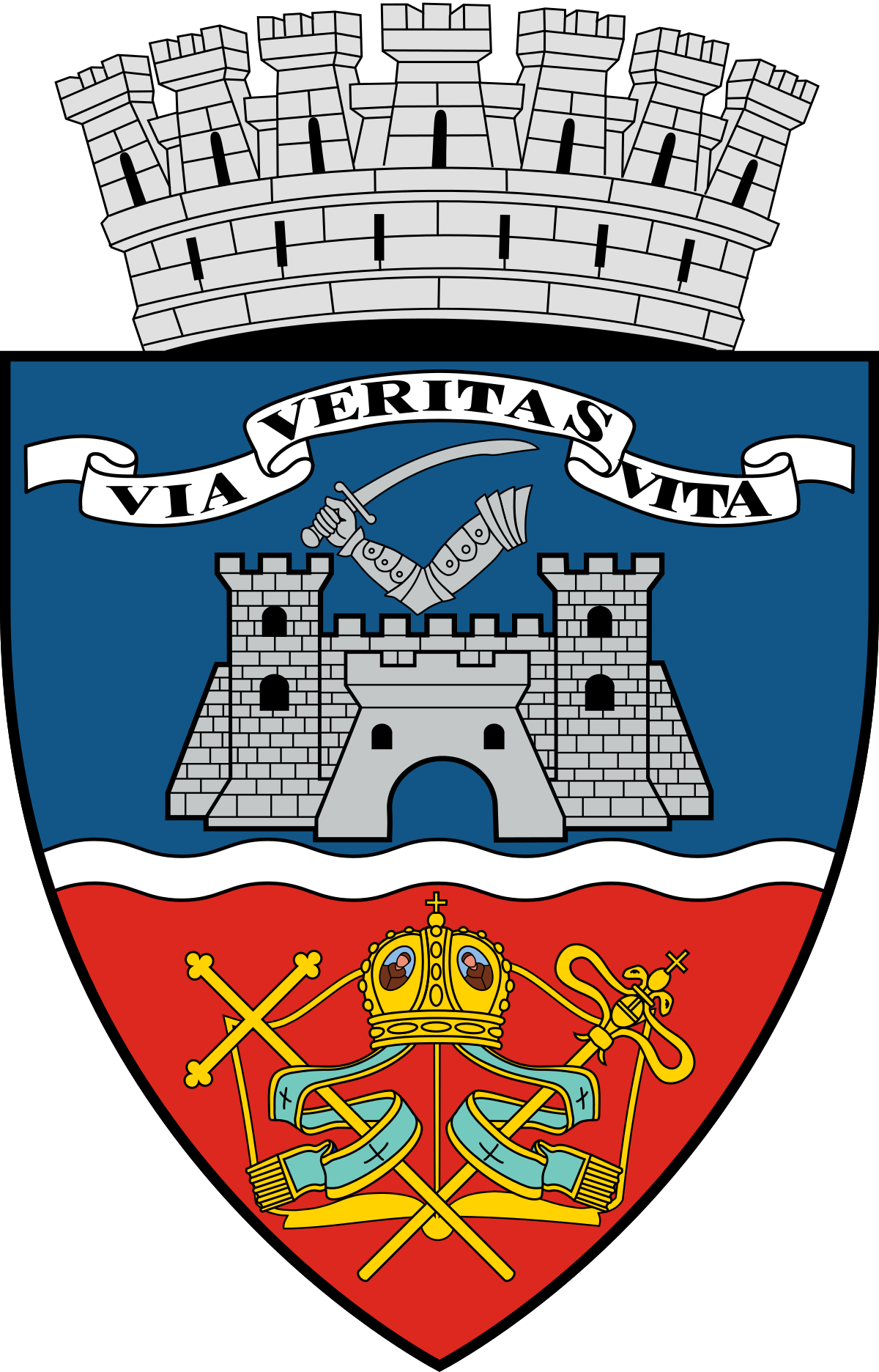 Programul Operațional Infrastructură MarePOIM
Producere energie din surse regenerabile în municipiul Arad (parc fotovoltaic)
6.372.053 RON
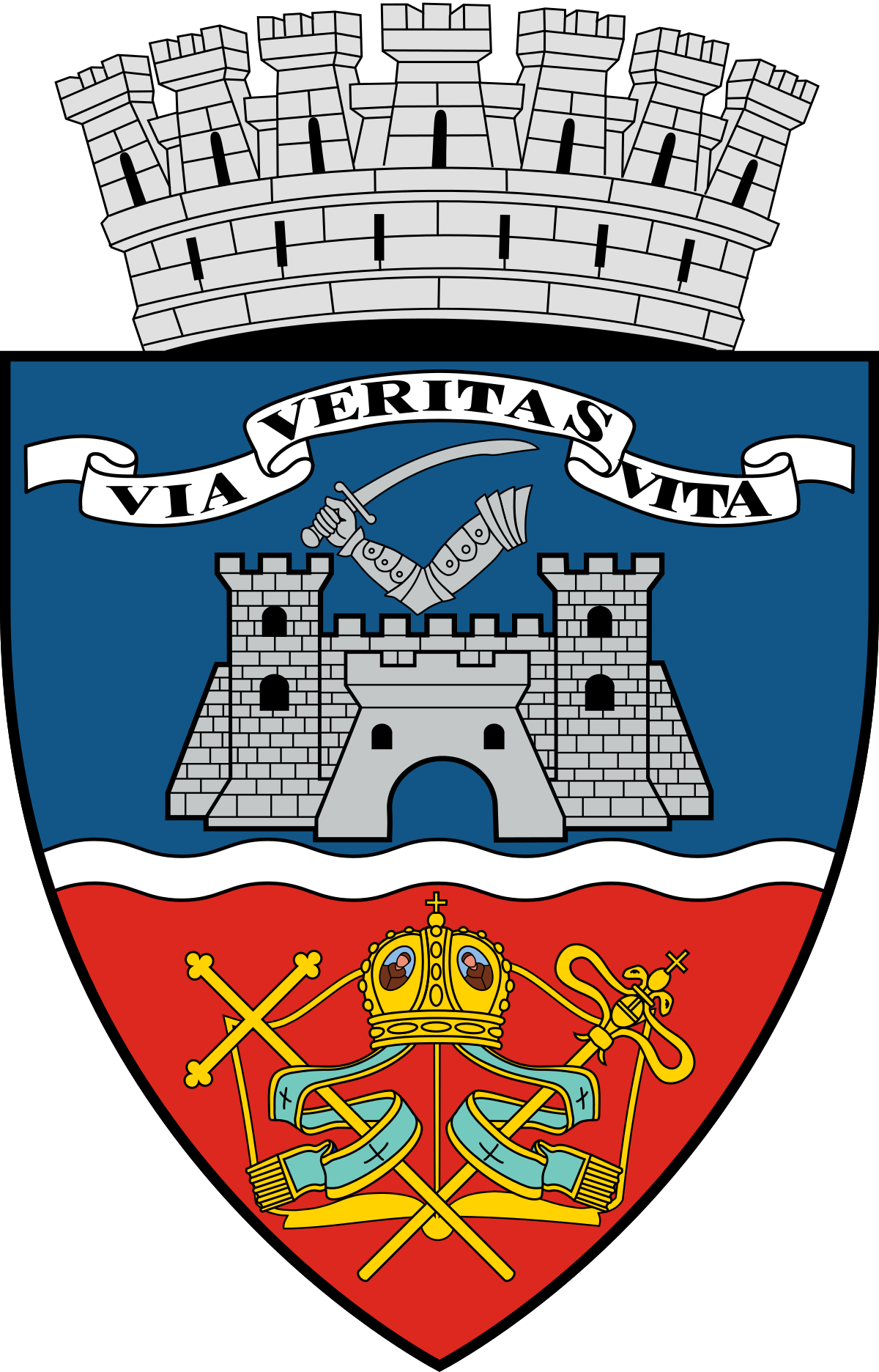 Programul Operational Capacitate Administrativa
POCA
2.087.022 RON
Servicii electronice extinse pentru Municipiul Arad
ORIZONT EUROPA
270,000 ron
Soluții de colaborare și interconectare pentru livrări verzi către o epocă a logisticii optimizate, cu  emisii zero, pe ultimul segment de livrare - acronim GREEN-LOG
PROGRAMUL TIMBRUL MONUMENTELOR ISTORICE
Realizarea documentației tehnico-economice aferente obiectivului de investiții Reabilitare clădire Calea Aurel Vlaicu, nr. 41- 43 Arad (Casa M.A.R.T.A)” – Fosta clădire administrativă a Fabricii ASTRA
139.868 ron
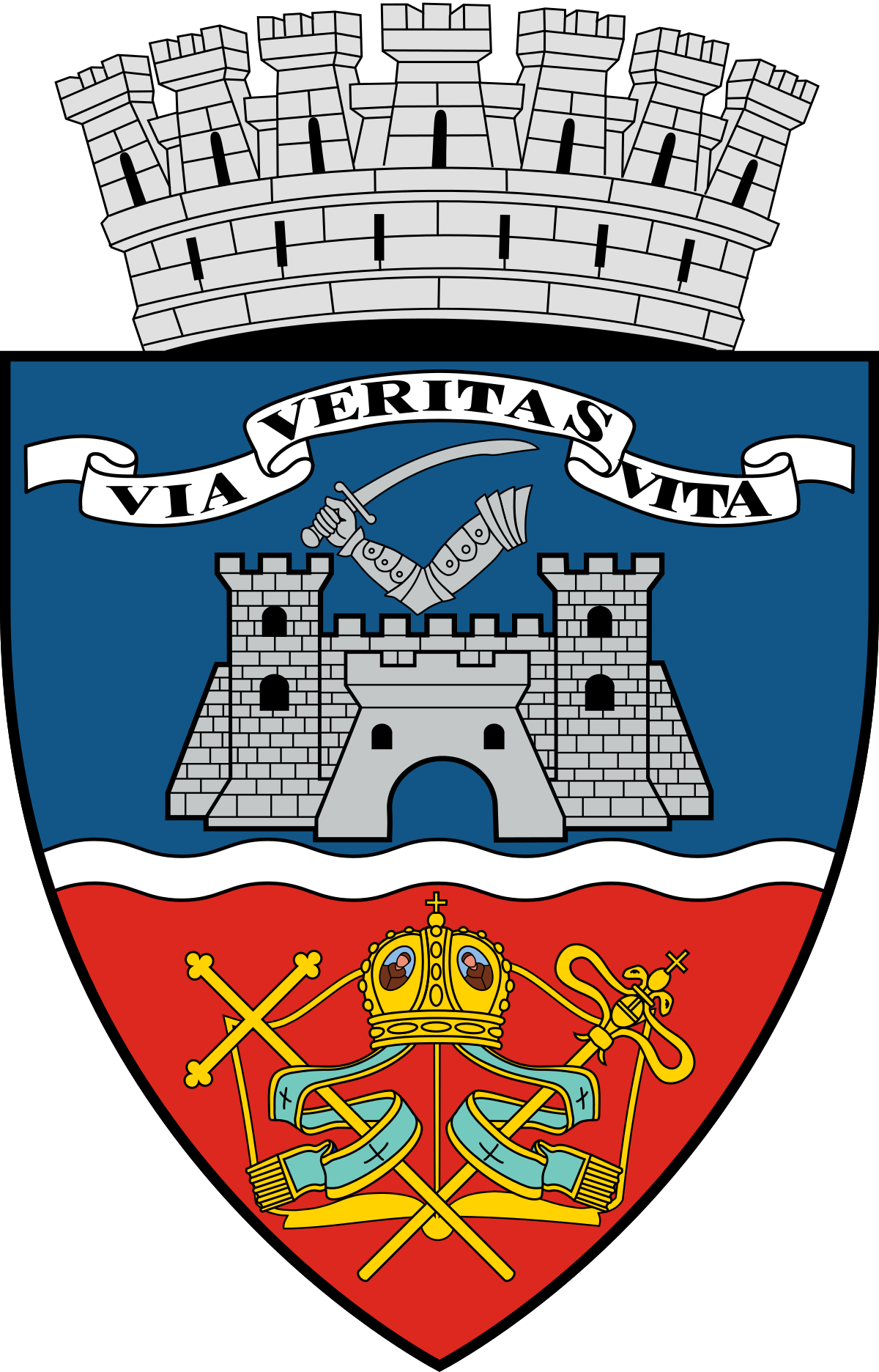 PROGRAME ALE ADMINISTRAȚIEI FONDULUI PENTRU MEDIU
1.197.850,59 ron
 
23.917,63 ron
Modernizare sistem de iluminat public în Municipiul Arad

Împreună pentru un Arad curat
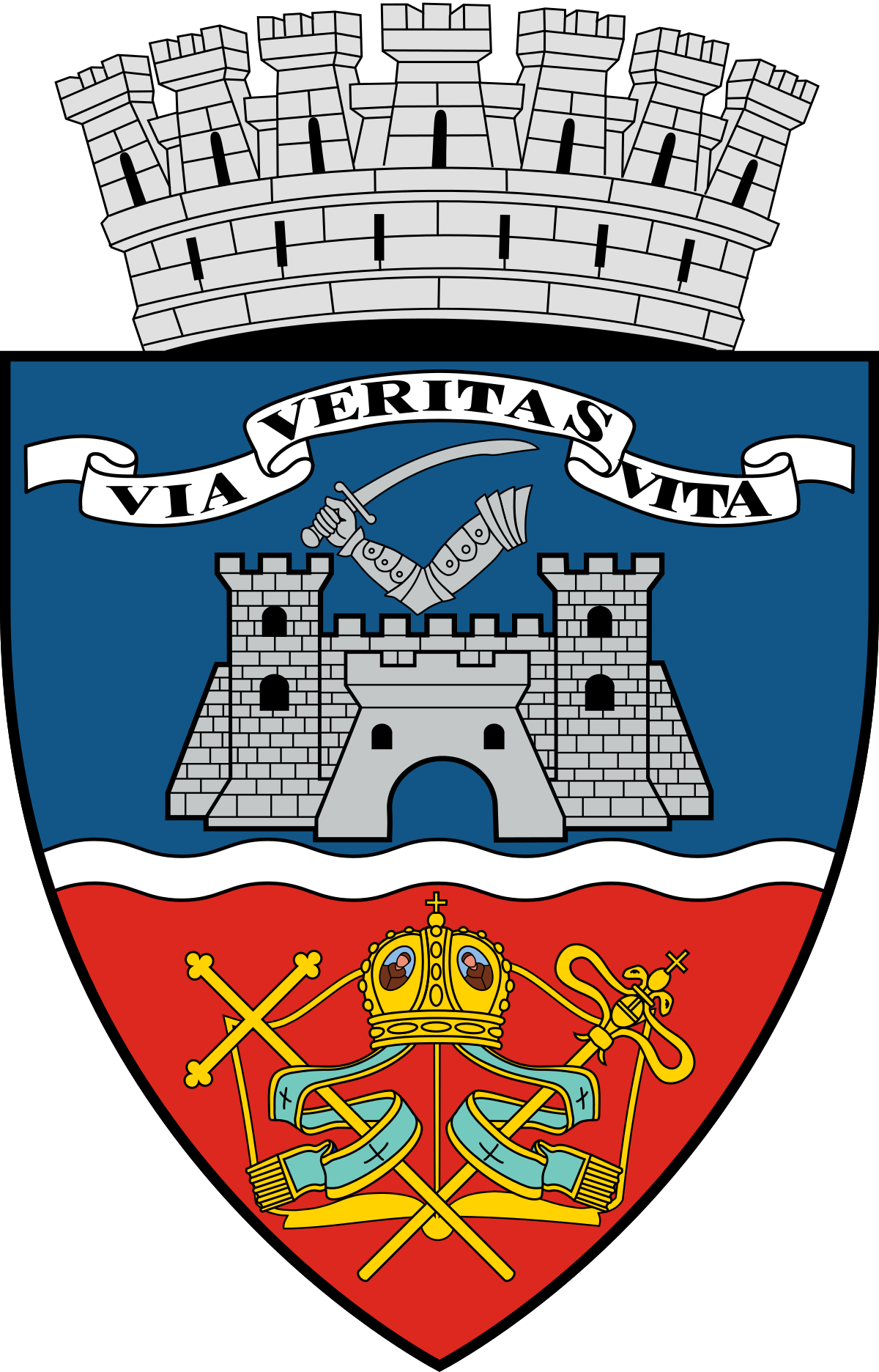 Programul Național de Investiții Anghel Saligny
10.459.656,12 ron
10.454.537,98 ron
9.225.353,23 ron
5.367.060,29 ron
7.493.392,38 ron
Amenajare pod pietonal acces Insula Mureș
Reabilitare străzi de pământ în municipiul Arad
Amenajare pasaj subteran Piața Drapelului
Amenajare drum de acces Zona Industrială Vest și iluminat public
Rețele de canalizare ape uzate și canalizare pluvială aferente străzilor de pământ
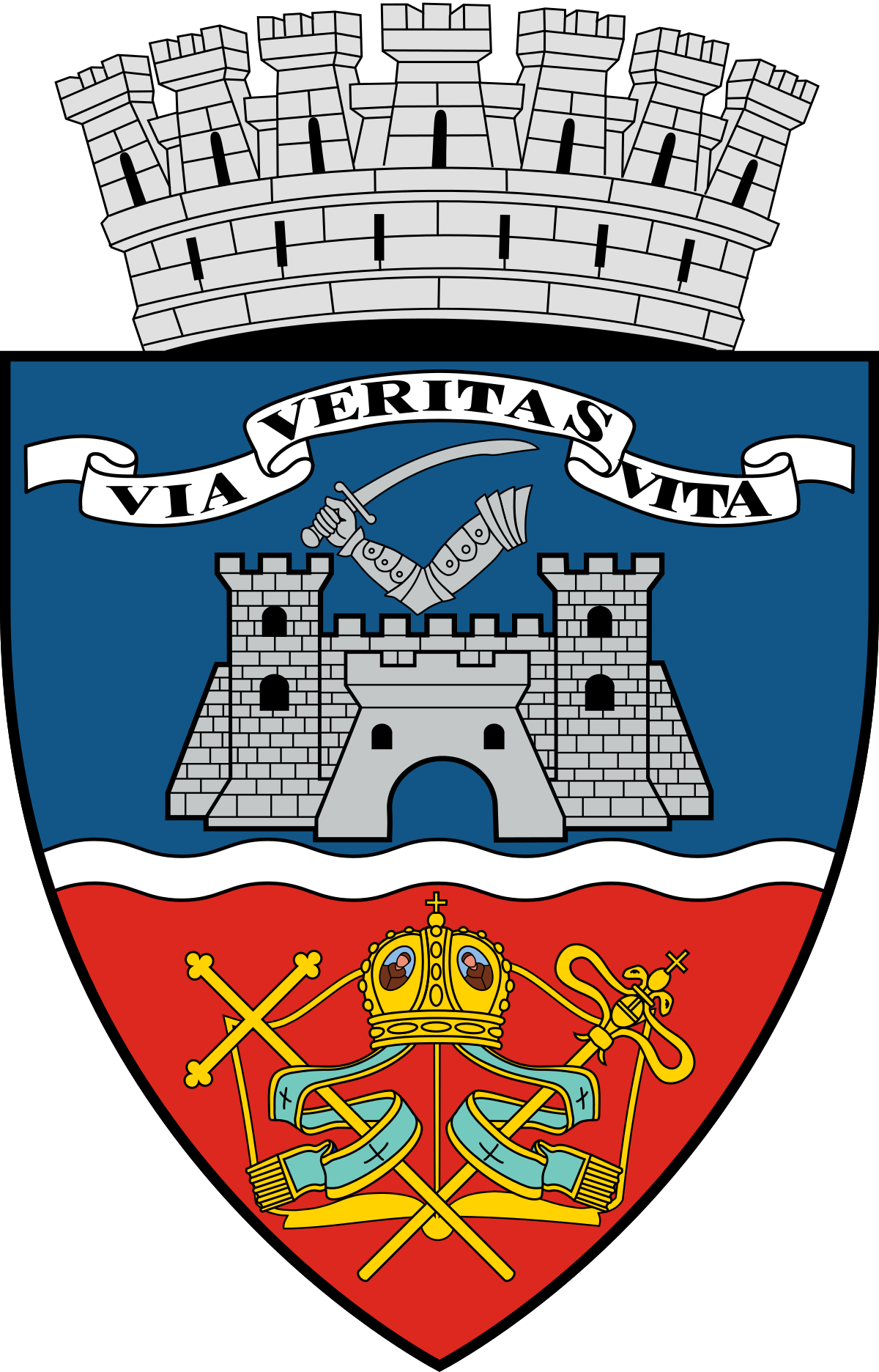 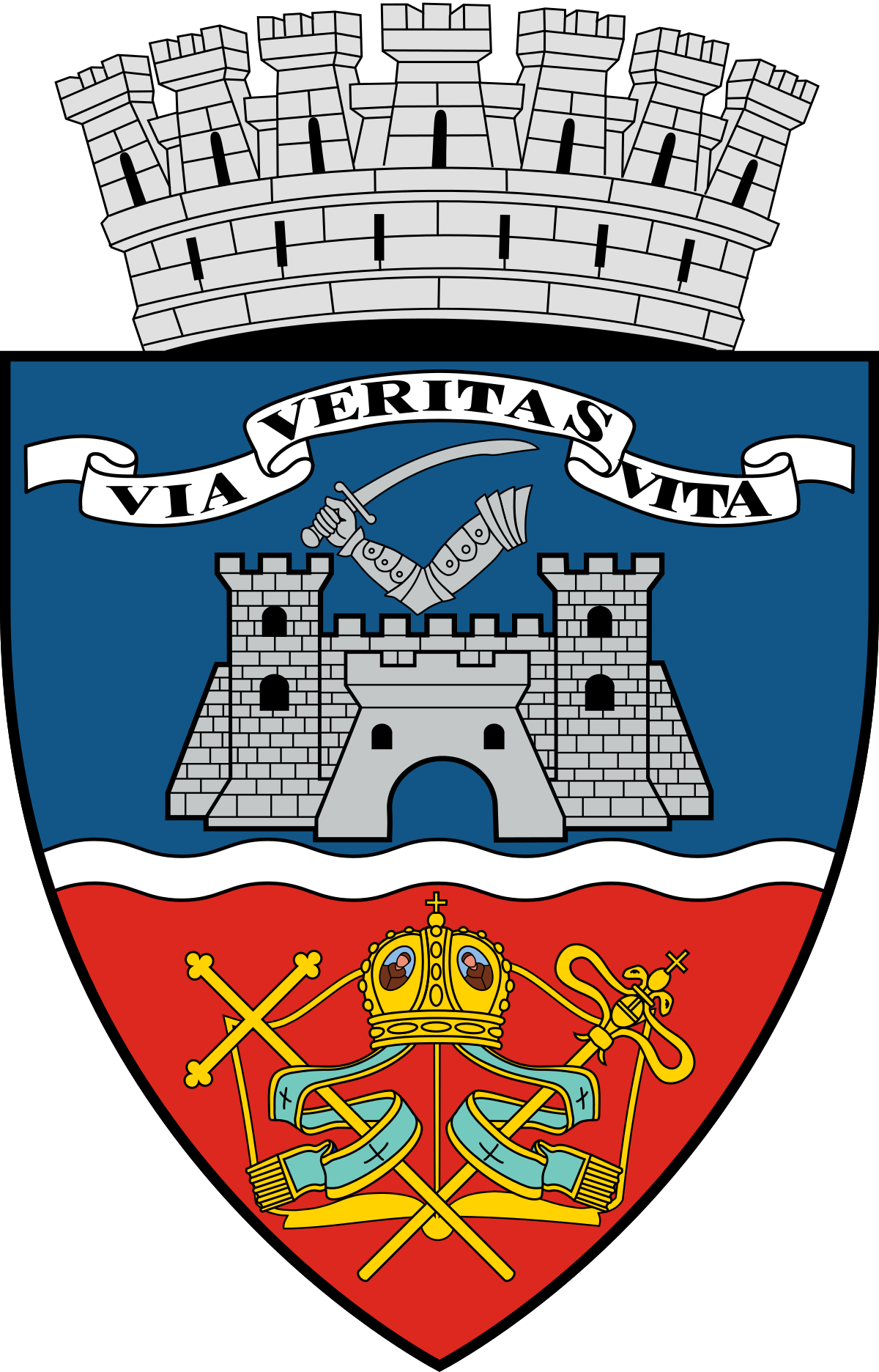 PROIECTE PENTRU 2023 DIN BUGETUL LOCAL
ÎN VALOARE DE :  54,973,000 ron
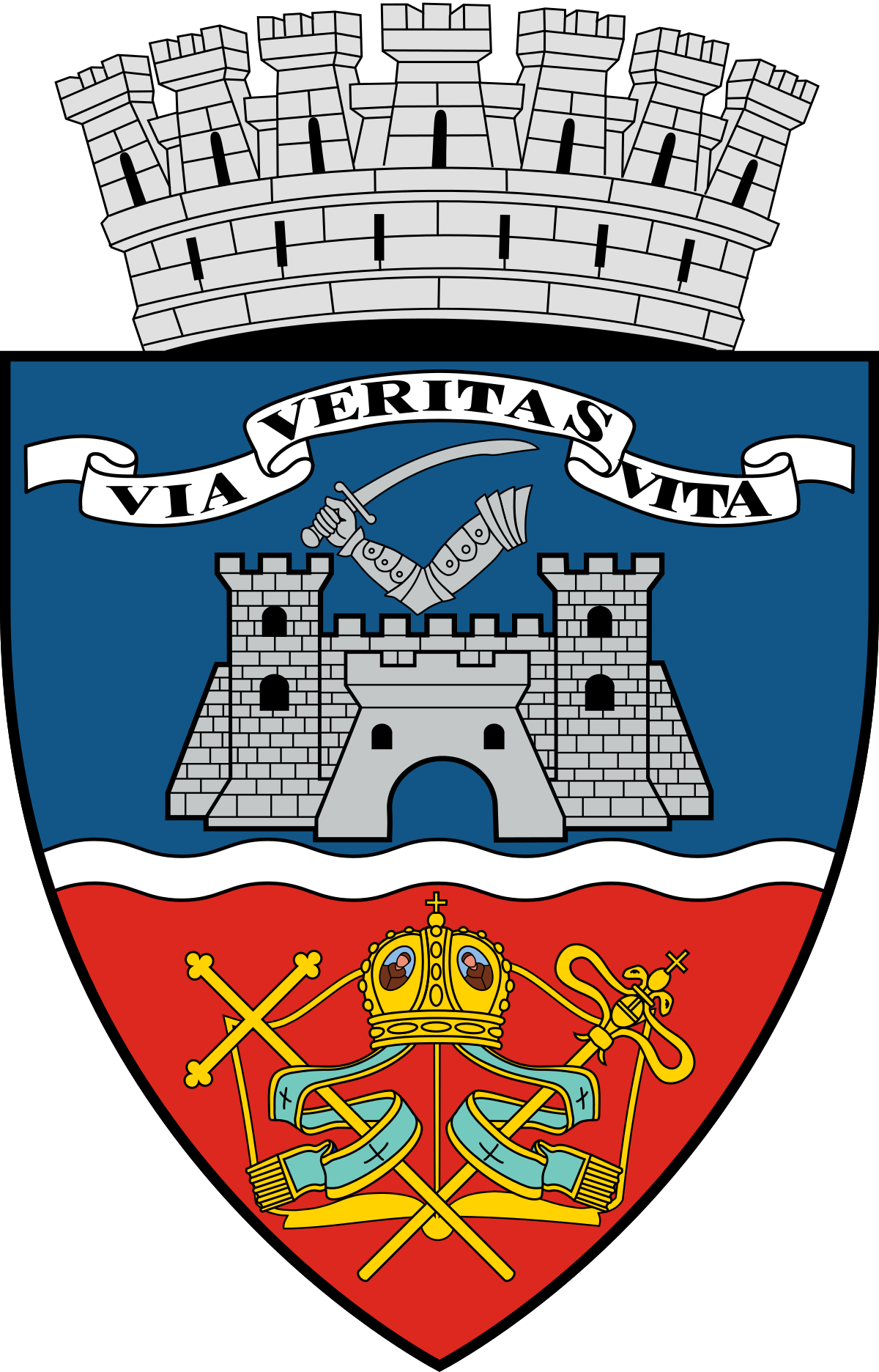 PROIECTE PENTRU 2023 DIN BUGETUL LOCAL
1,191,000 ron
2,445,000 ron
8,000,000 ron
4,000,000 ron
450,000 ron
Racordarea la Sistemul Energetic Național  a Stadionului Francisc Neuman
Continuare amenajări pardoseli de cauciuc la locurile de joacă din municipiul Arad
Regenerare urbană zona Pieței Catedralei
Modernizare Parc Eminescu
Continuarea reabilitare fațade clădire ORL, Oftalmologie, Oncologie și Dermatologie
PROIECTE PENTRU 2023 DIN BUGETUL LOCAL ȘI PNDL
500,000 ron
2,026,000 ron
2,026,000 ron
1,670,000 ron
3,096,000 ron
1,904,000 ron
Extindere și modernizare Grădinița PP Prichindel 
Continuare reabilitare clădire și instalații Colegiul CSIKY GERGELY
Continuare reabilitare clădire Colegiul Național Elena Ghiba Birta (Finanțare PNDL)
Amenajare toalete publice în municipiul Arad
Extindere utilități și drumuri în Zona Industrială Nord
Achiziție containere modulare pentru colectarea selectivă a deșeurilor
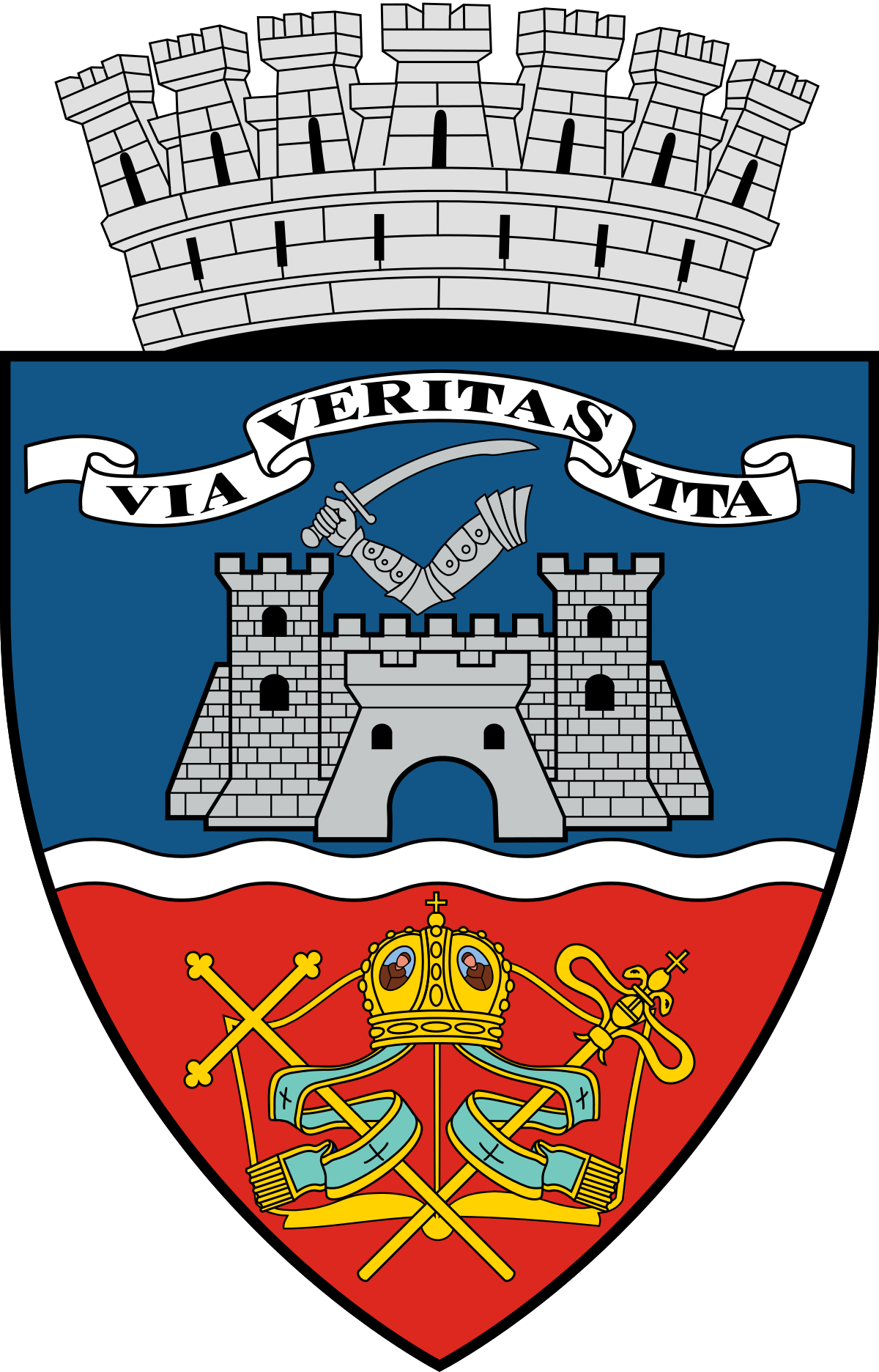 PROIECTE PENTRU 2023  COFINANTARE PROGRAM GUVERNAMENTAL
Modernizare Punct Termic 6 Vânători
Modernizare Punct Termic Pasaj
Modernizare Punct Termic Macul Roșu
Modernizare Punct Termic 2 Lac
Modernizare Punct Termic 5 Grădiște
Modernizare Punct Termic Ocsko Terezia
3,417,000 ron
1,757,000 ron
1,359,000 ron
2,348,000 ron
2,462,000 ron
1,864,000 ron
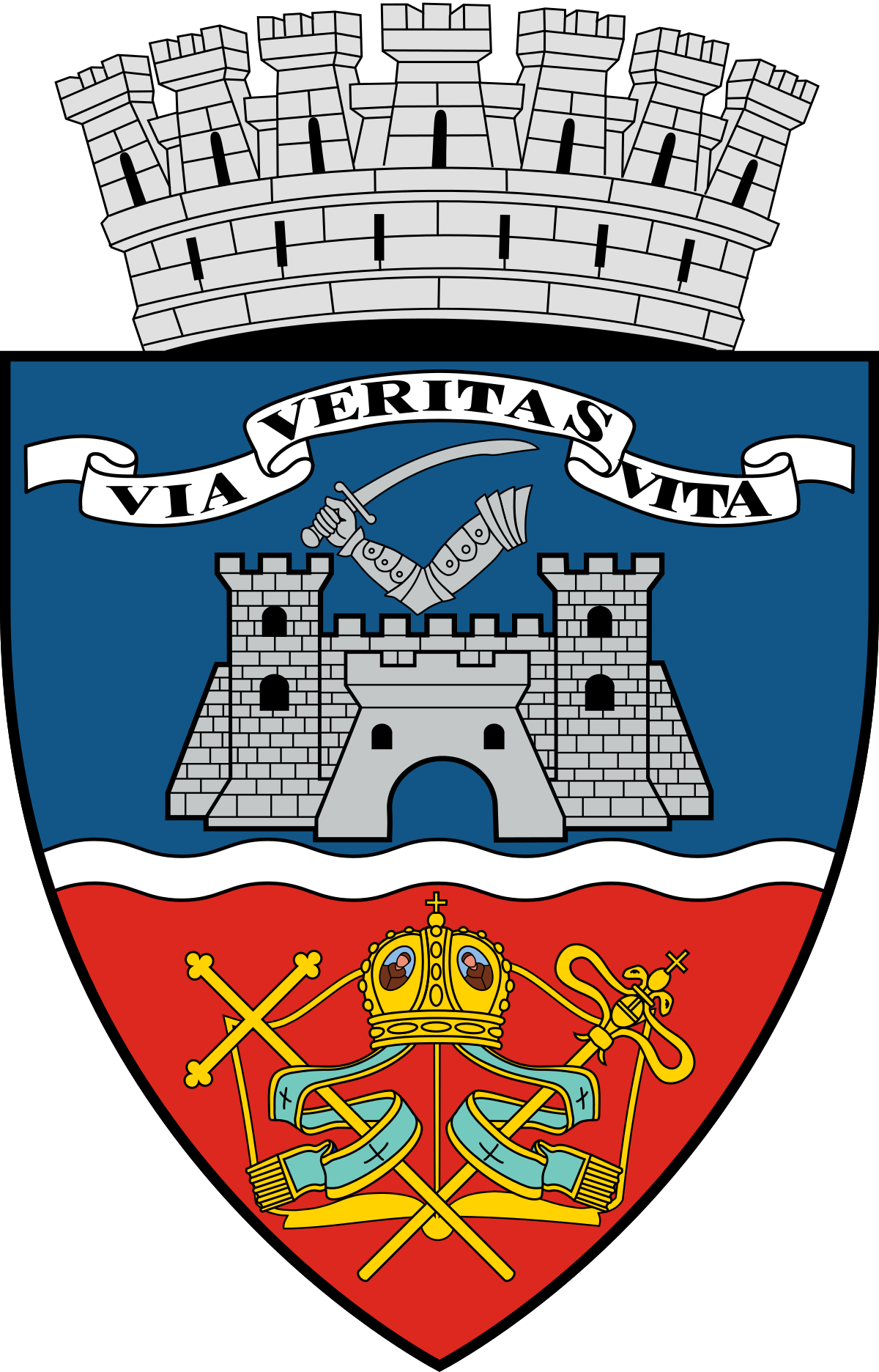 PROIECTE PENTRU 2023 DIN BUGETUL LOCAL
3,620,000 ron
8,176,000 ron
60,000 ron
1,000,000 ron
1,402,000 ron
Amenajare stații de autobuz în municipiul Arad
Amenajare înierbare linii de tramvai
Stații de încărcare pentru autovehiculele electrice 
Amenajare și modernizare Aleea Borsec
Amenajare tip sens giratoriu a intersecției strada Miron Costin cu strada Corneliu Coposu
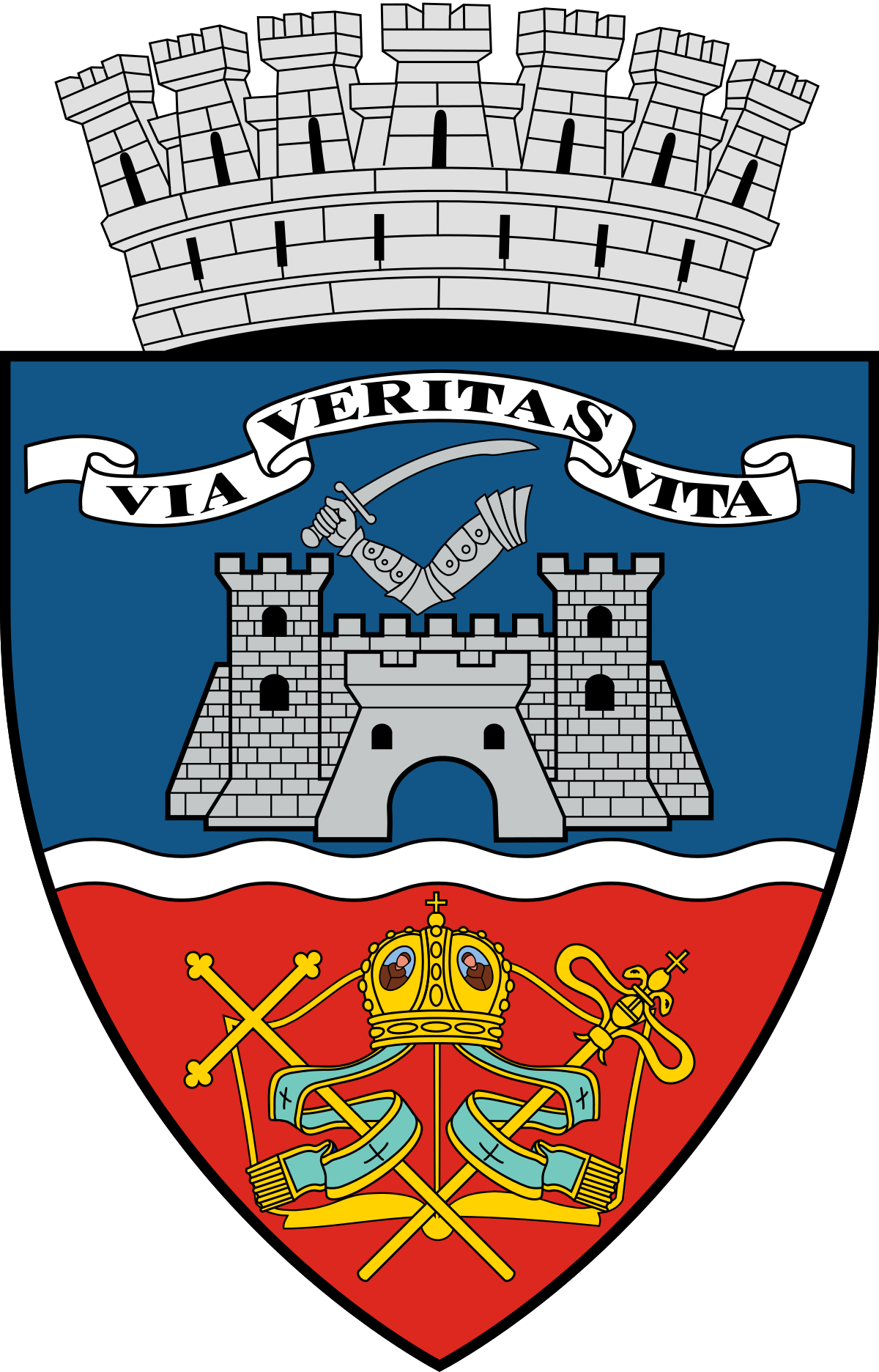 PROIECTE PE REPARAȚII 2023
Reparații 20 străzi din municipiu
Modernizare 10 cvartale de bloc
Schimbare pavaj Bulevardul Revoluției
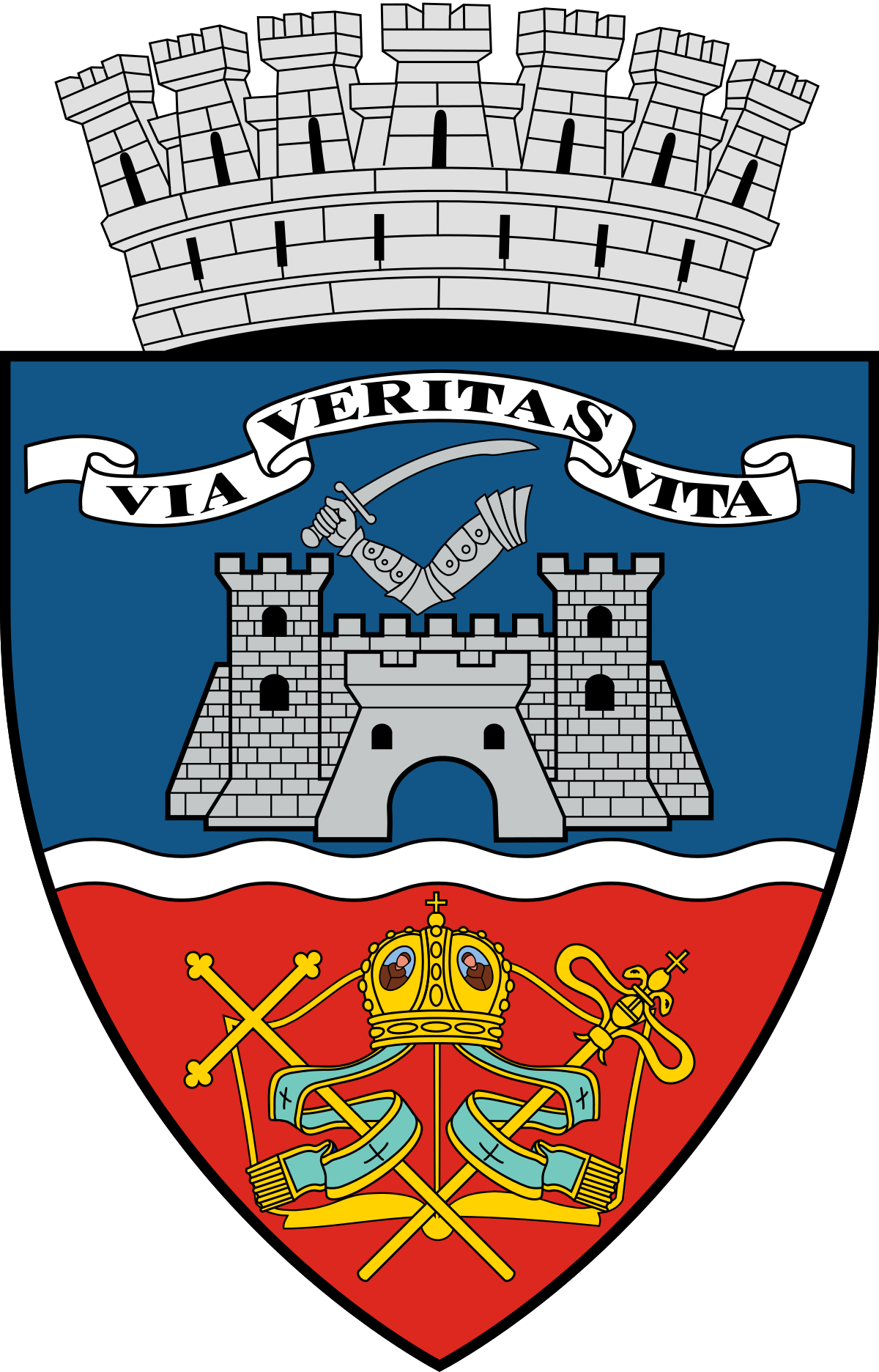